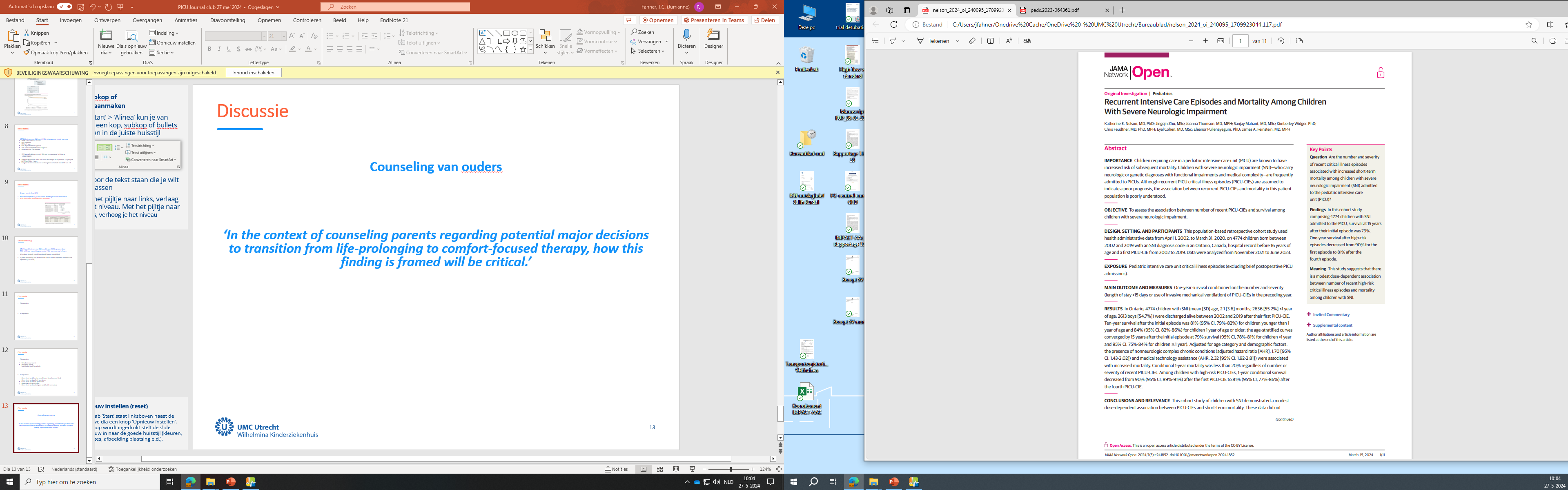 Neurologic Impairment op de PICU
Recidiverende opnames en mortaliteit
Jurrianne Fahner, fellow kinderintensive care
Achtergrond
Mortaliteit na PICU opname in algehele populatie: 5% in 5 jaar

Chronic complex conditions: 8% mortaliteit in 4 jaar
Meerdere opnames bij chronic critical illness: 17% in 4 jaar


-     Deel van kinderen heeft ‘neurologic impairment’: 0.2%
Kinderen opgenomen op PICU: 25% neurologic impairment


Ingewikkelde (gezamenlijke) besluitvorming
Beslissingen rond het levenseinde 

Hypothese: hoe vaker opgenomen, hoe meer kans op mortaliteit
2
Vraagstelling
Is het aantal voorafgaande opnames en ernst van voorafgaande opnames geassocieerd met verhoogde mortaliteit bij kinderen met ‘neurologic impairment’ opgenomen op de PICU? 



- Is een hoger aantal opnames in het voorafgaande jaar geassocieerd met hogere 1-jaars mortailteit?
3
Methode
Population based retrospectieve cohort studie
Ontario Canada

Data uit registratie systeem ICES
ICD-codes, kenmerken opnames, demografische kenmerken

Populatie: alle kinderen in staat Ontario

geboren tussen april 2002 en maart 2019
ICD-code passend bij ‘neurologic impairment’
Diagnose in health record voor 16e levensjaar

Opnames wegens critical illness
Exclusie: procedure < 24 uur voor opname en opname < 48 uur
Survival: tijd van ontslag na opname tot aan overlijden
4
Methode
Methode:

Hypothese 2-zijdig getest

Stratificatie leeftijd: leeftijd < 1 jaar en > 1 jaar

Stratificatie: standaard risico en hoog risico opname
Ziekte ernst: beademing
Duur opname: > 15 dagen (of eerdere hoog risico opname)

Factoren: jaartal, geslacht, woongebied, inkomen, aanwezigheid complex chronic condition, gebruik medische technologie

Diagnoses niet meegenomen
5
Resultaten
4774 kinderen met SNI vanaf PICU ontslagen na eerste opname
8995 critical illness events   
54% jongens
55% < 1 jaar 
64% bijkomende diagnose
40% cardiale bijkomende diagnose
mean leeftijd 2 maanden


17% van alle kinderen met SNI met een opname in Ontario 
	(2002-2019)

Long term survival after first PICU discharge: 81% (leeftijd < 1 jaar) en 84% (leeftijd > 1 jaar)
6
Resultaten
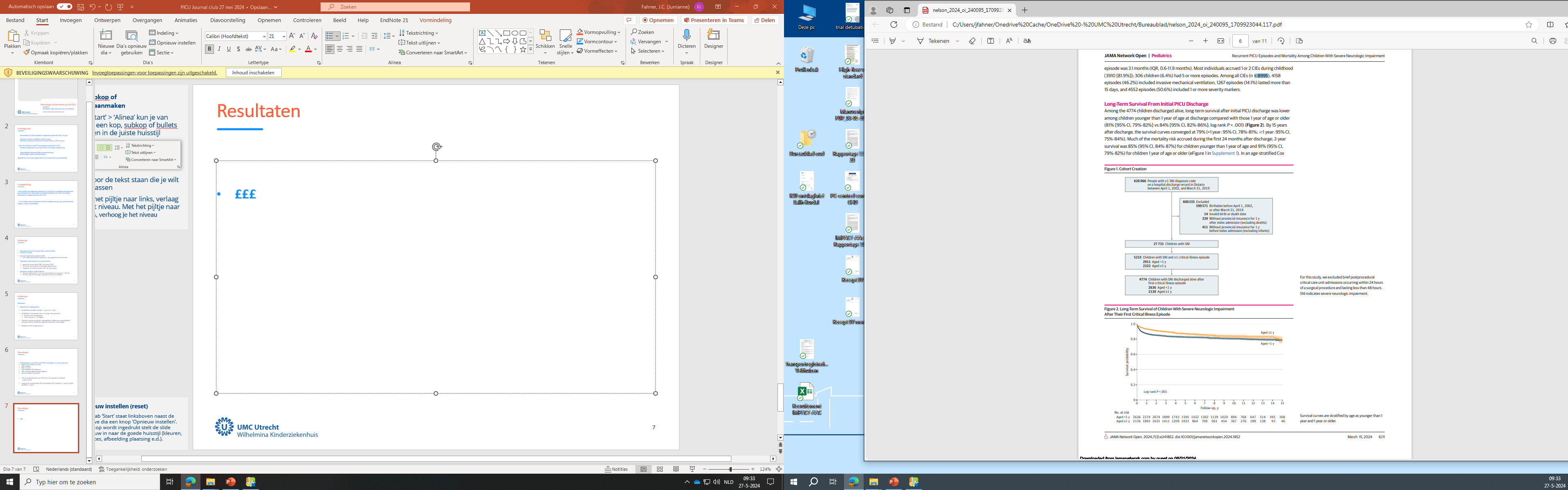 7
Resultaten
1-jaars overleving: 80%

Meerdere opnames geassocieerd met hoger risico mortaliteit
Met name voor de hoog risico opnames
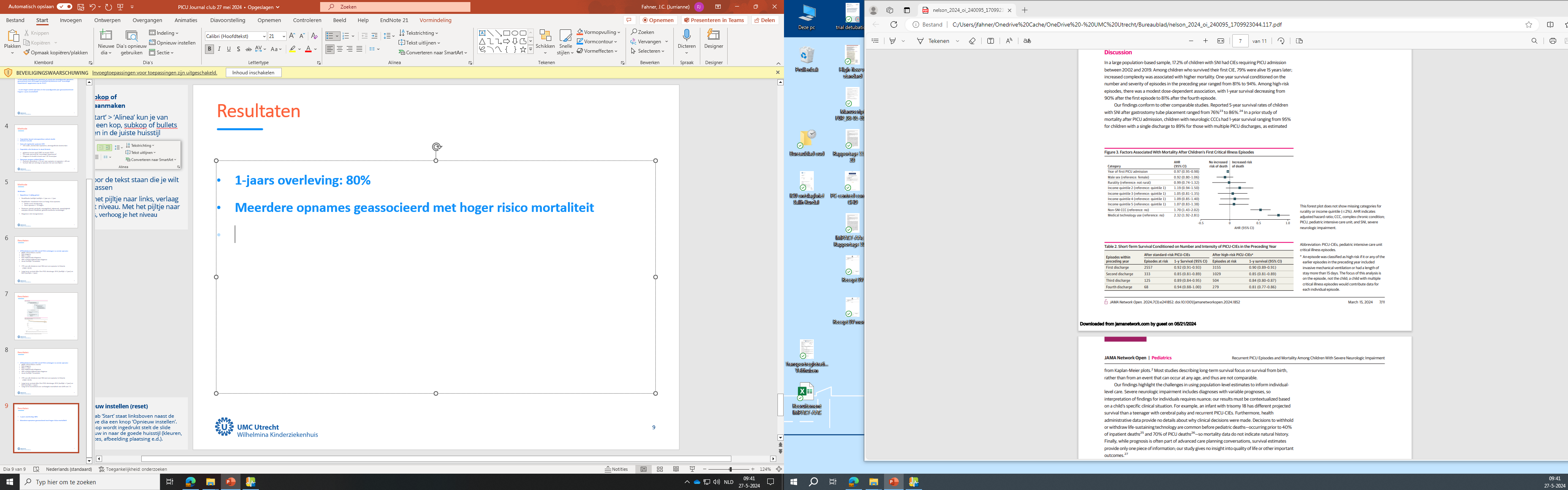 8
Samenvatting
17.2% van kinderen met SNI maakte een PICU opname door
79% is 15 jaar na ontslag na eerste PICU opname nog in leven

Meerdere chronic conditions heeft hogere mortaliteit
 
1-jaars-overleving laat relatie zien tussen aantal episodes en ernst van episodes (81%-94%)
9
Discussie
Pluspunten:





Minpunten:
10
Discussie
Pluspunten:

Gekeken naar event 
Vrij grote groep
Specifieke staat/provincie 




Minpunten:

Geen zicht op klinische conditie en functioneren kind
Geen zicht op kwaliteit van leven
Geen zicht op totale populatie 
Mogelijk misclassificatie 
Geen zicht op beslissingen rond het levenseinde
11
Discussie
Counseling van ouders




‘In the context of counseling parents regarding potential major decisions to transition from life-prolonging to comfort-focused therapy, how this finding is framed will be critical.’
12
Betekenis van een PICU opname voor ouders
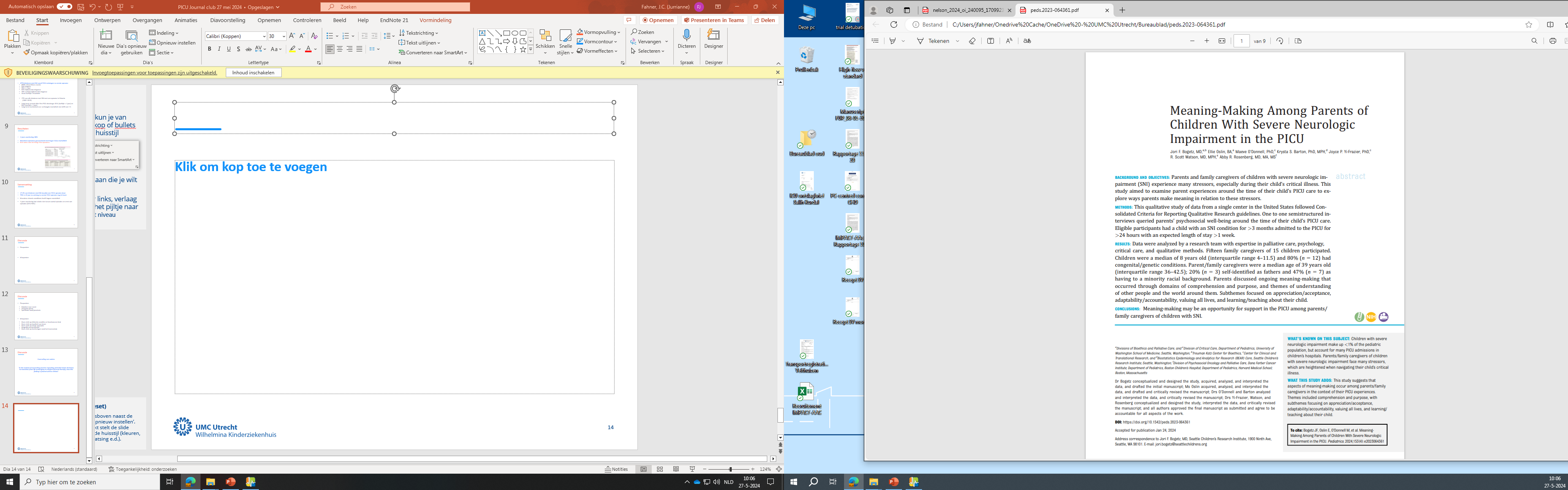 Kinderen 3 maanden - 25 jaar met SNI
PICU opname > 24 uur, en geschat > 1 week
Geen verwacht overlijden binnen 1 maand


Kwalitatieve interview studie  
15 ouders
13
Betekenisgeving tijdens een PICU opname door ouders
Comprehension: A person’s understanding of who they are, what the world is like, and how they fit into it

	- Waarderen leven
	- Gebrek aan controle accepteren
	- Erkennen van aanpassen en groeien
	- Uniciteit en waarde van elk mens zien
	- Getuige zijn van de impact van het kind 

Purpose: A person’s discernment of, commitment to, and engagement in their personally meaningful goals

Verantwoordelijkheid en betrouwbaarheid
Inzetten eigen vaardigheden
Geduld bewaren en leren een goed persoon te zijn
Gezin centraal stellen
Rol van onderwijzer nemen
14